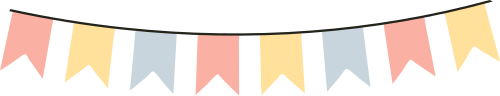 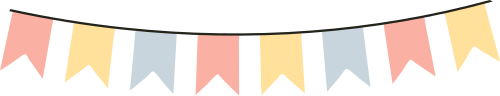 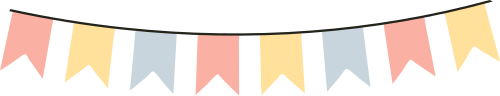 BÀI 4 : HAI HÌNH ĐỒNG DẠNG
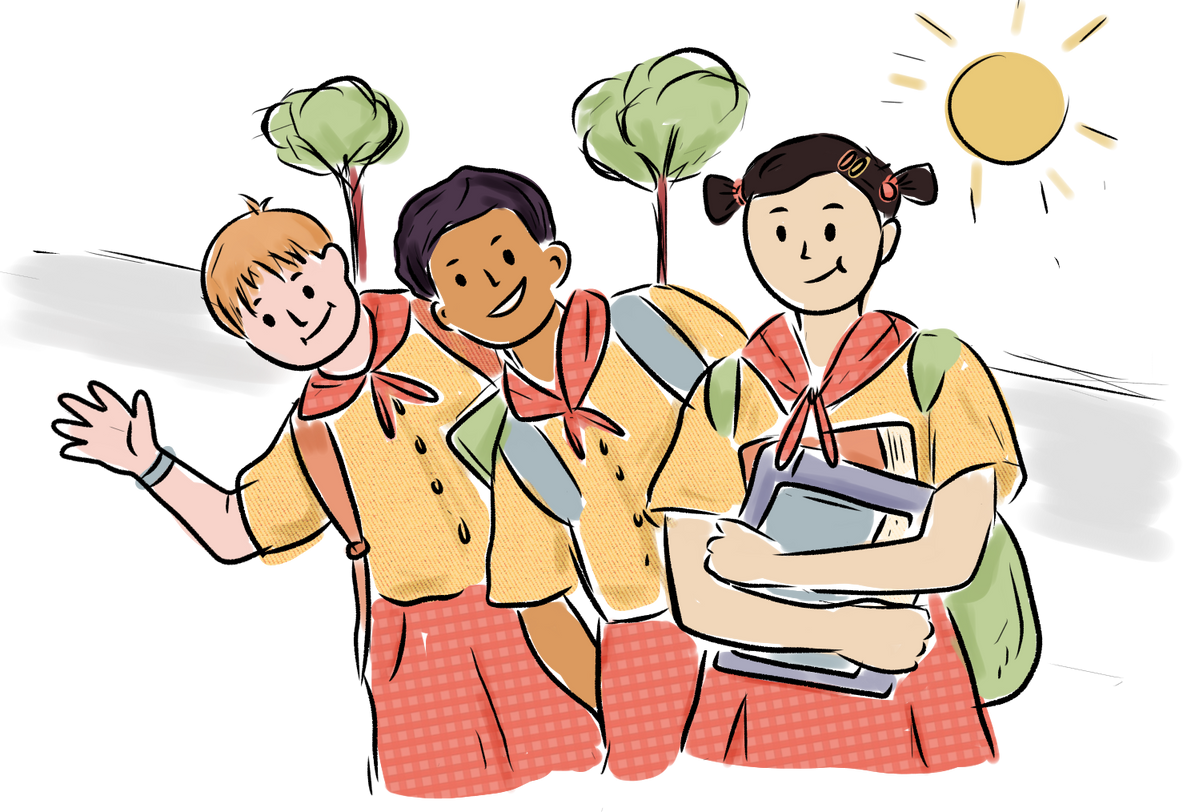 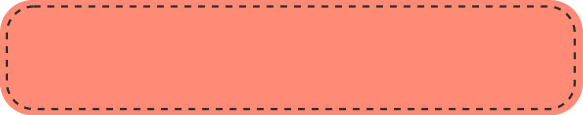 KHỞI ĐỘNG
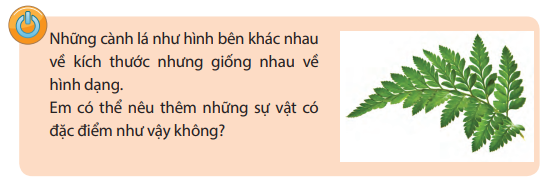 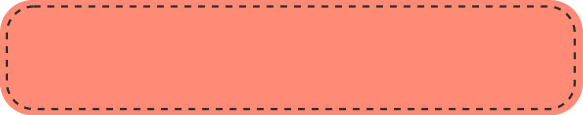 KHỞI ĐỘNG
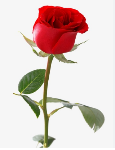 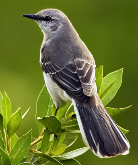 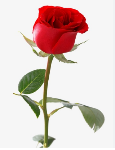 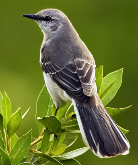 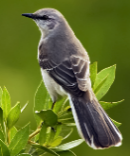 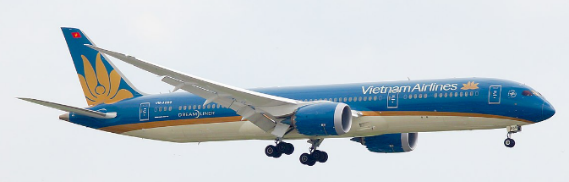 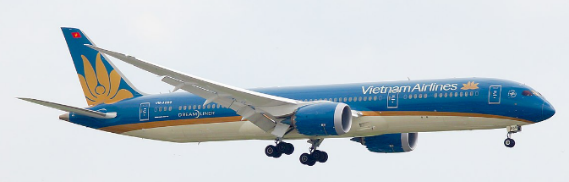 1. Hai hình đồng dạng phối cảnh
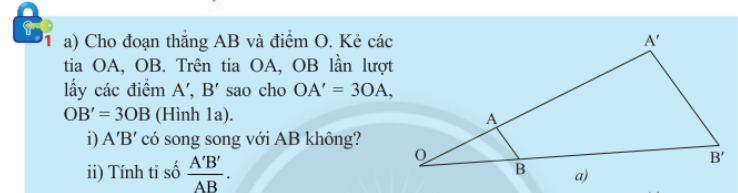 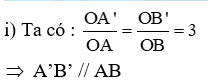 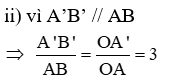 1. Hai hình đồng dạng phối cảnh
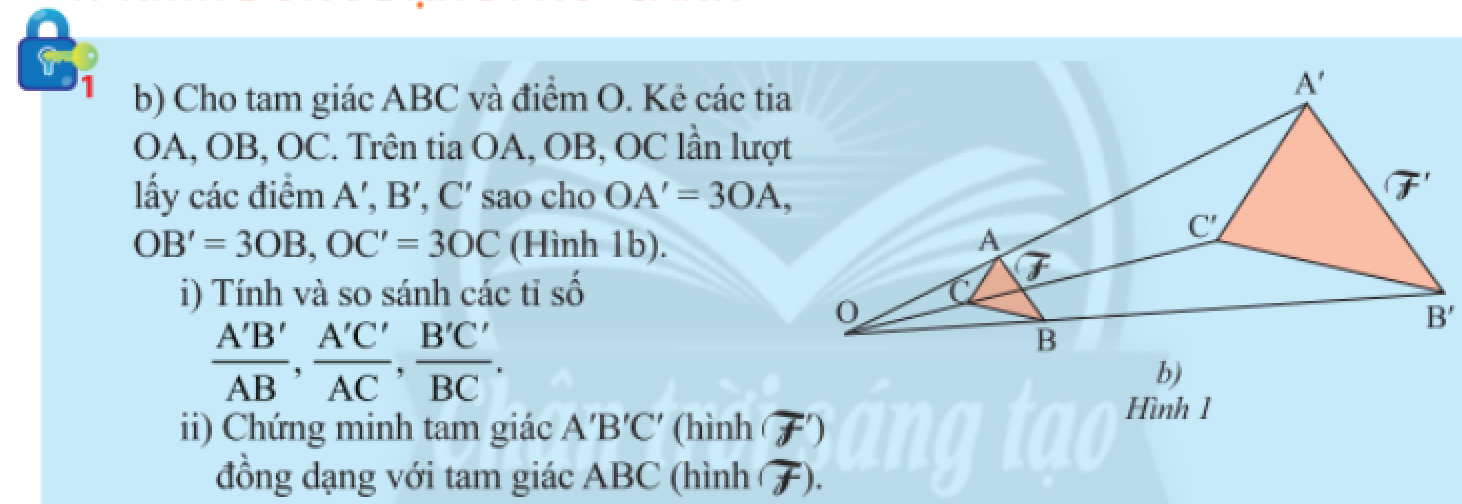 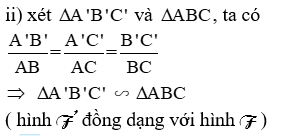 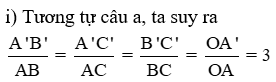 1. Hai hình đồng dạng phối cảnh
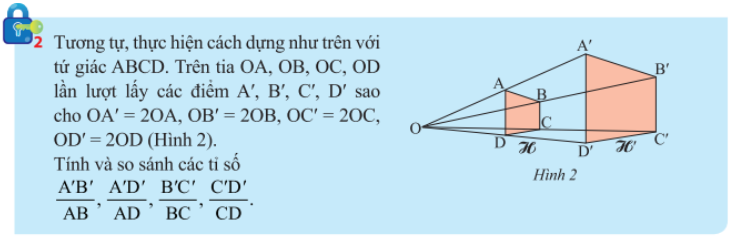 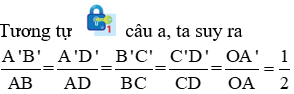 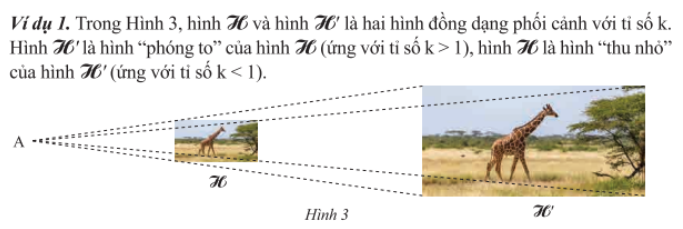 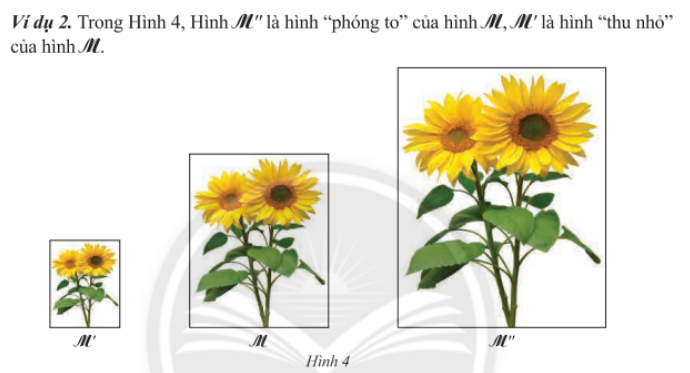 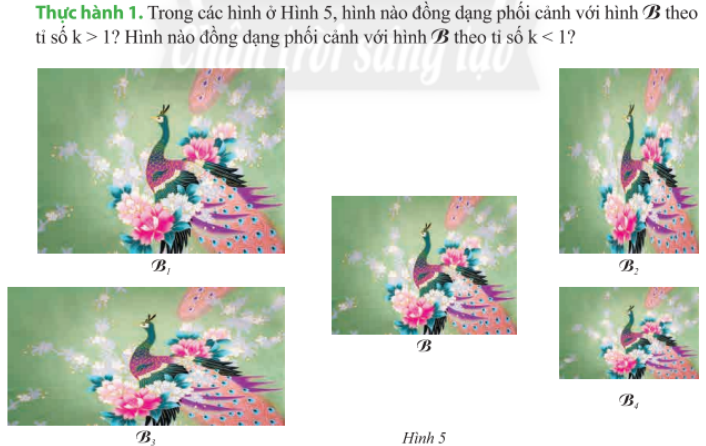 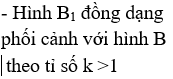 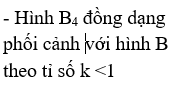 2. Hai hình đồng dạng
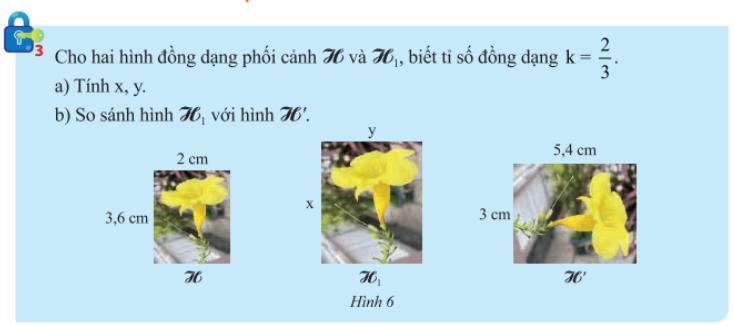 2. Hai hình đồng dạng
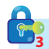 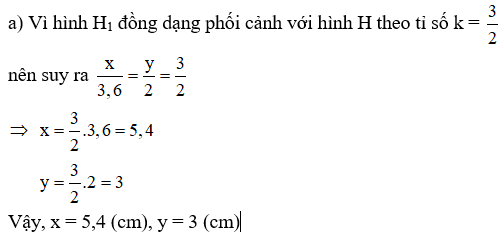 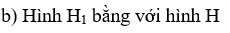 2. Hai hình đồng dạng
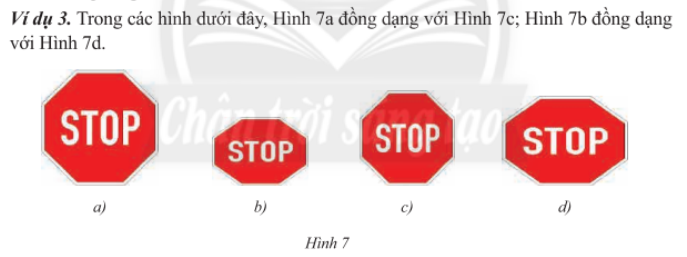 2. Hai hình đồng dạng
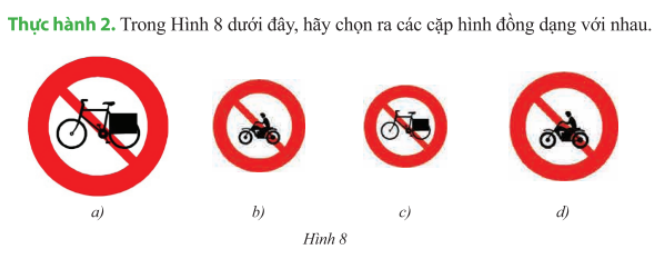 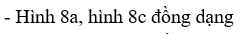 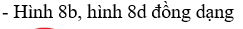 2. Hai hình đồng dạng
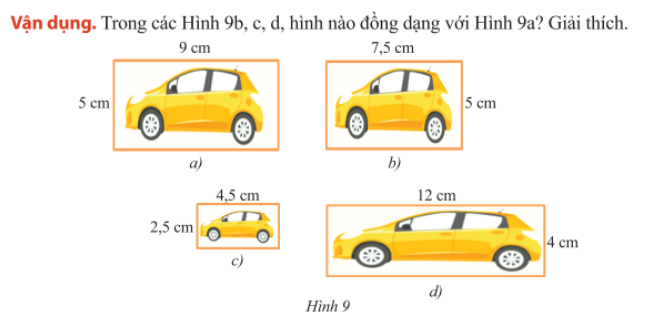 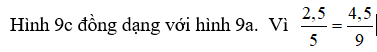 3.  Hình đồng dạng trong tự nhiên và đời sống
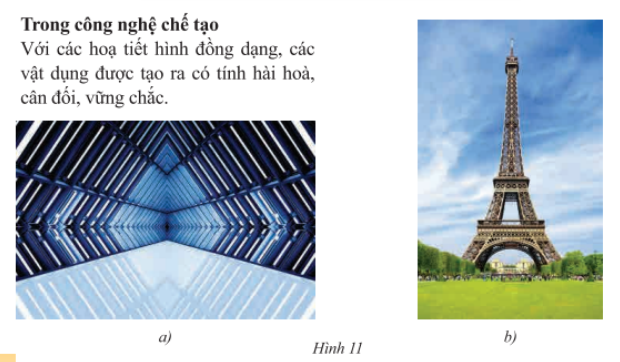 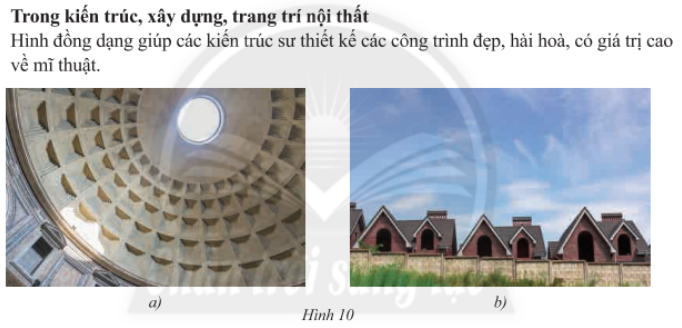 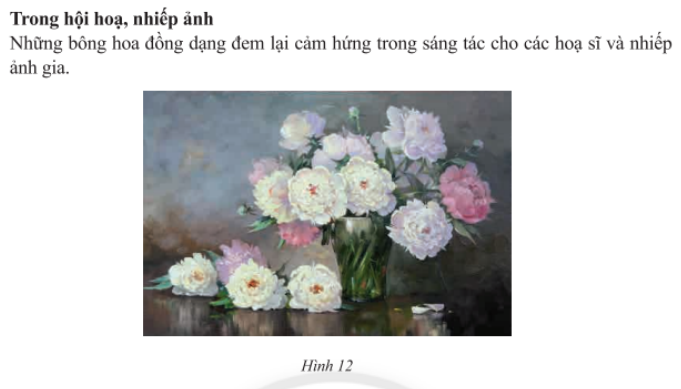 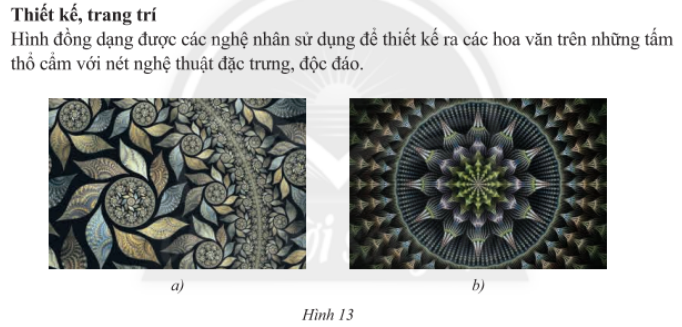 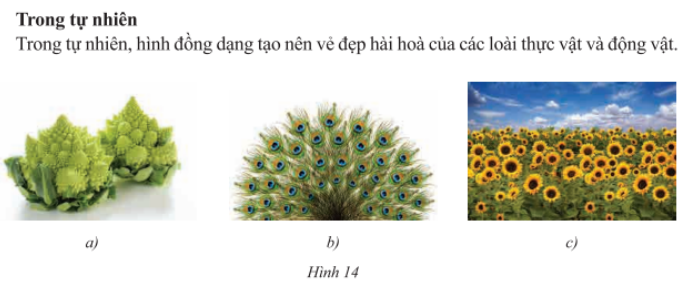 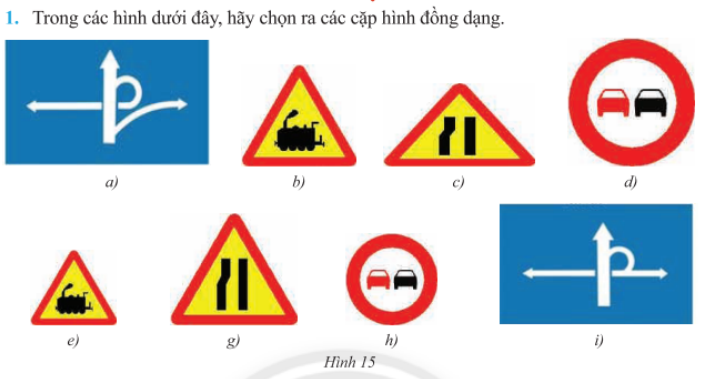 BÀI TẬP 1 / 82
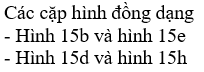 BÀI TẬP 2 / 82
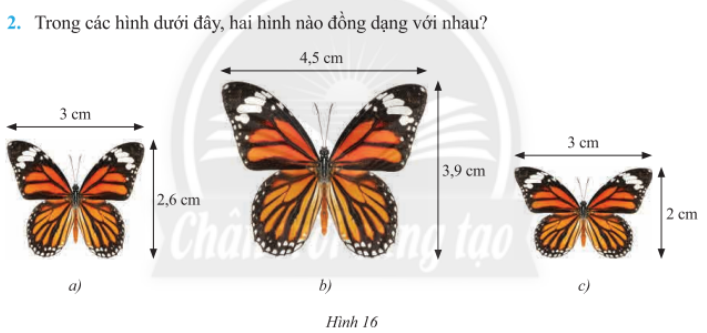 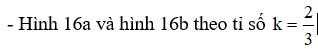 BÀI TẬP 3 / 82
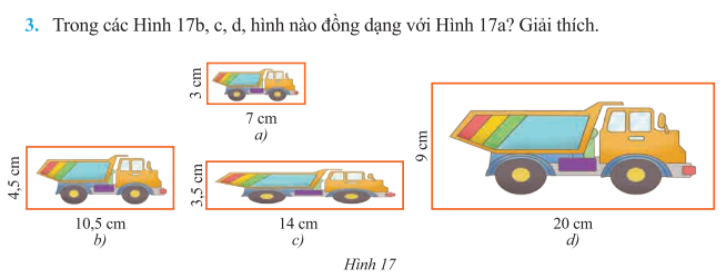 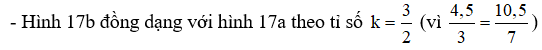 BÀI TẬP 4 / 83
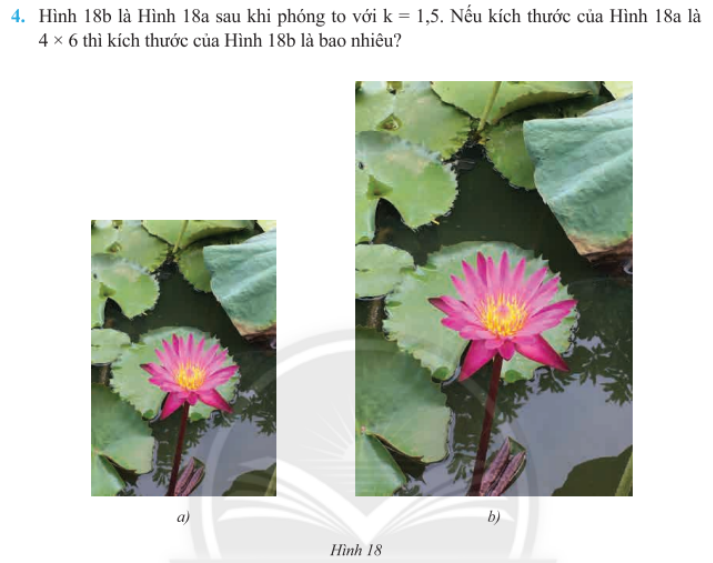 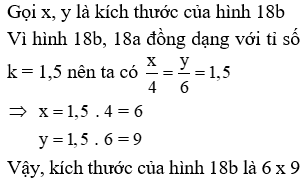 HƯỚNG DẪN HỌC TẬP Ở NHÀ
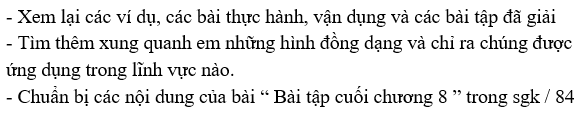 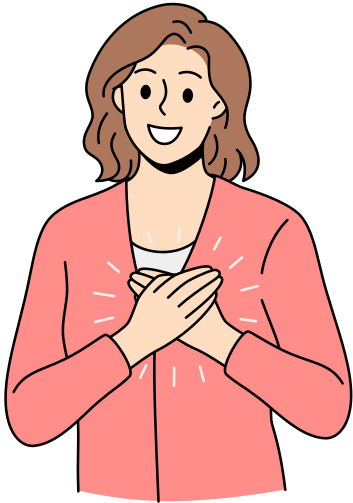 Cảm ơn 
sự theo dõi và hợp tác 
của các em!